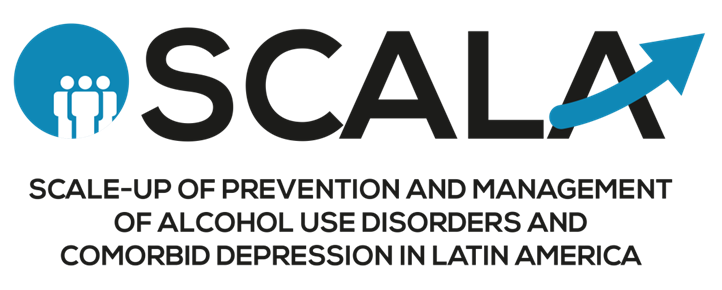 BRIEFThe role of primary health care in reducing alcohol consumptionSCALA approach
Peter Anderson
28 June 2021
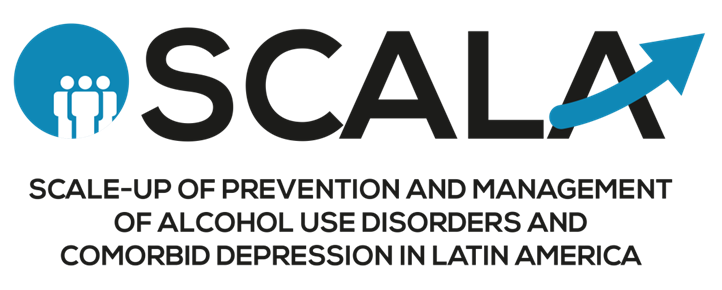 Why do we need to drink less?

40-year olds who drink more than five drinks a day lose 4-5 years of life, compared with those who drink less than one drink a day

Alcohol causes a number of different cancers, with no level of consumption that is risk-free
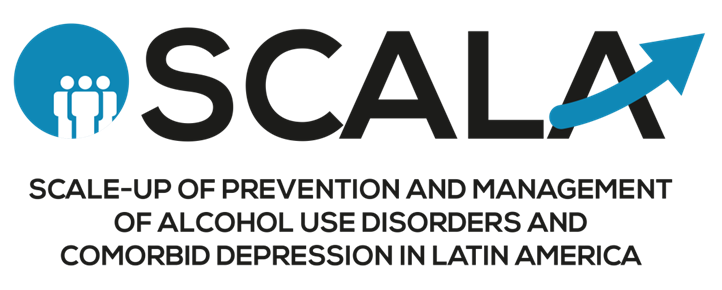 Everyone benefits from drinking less alcohol

The greater the amount of alcohol someone drinks, the more important it becomes that they drink less 

People with end-organ damage (e.g., to brain or liver) should not drink alcohol at all
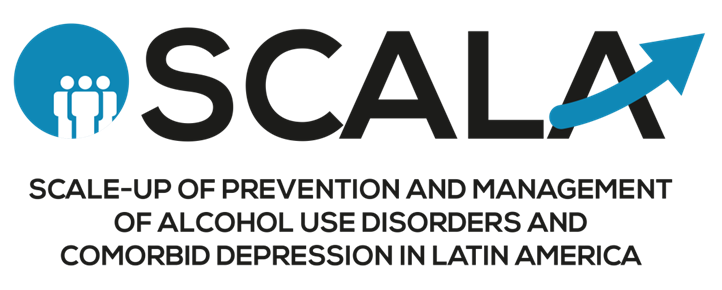 Why primary health care?

In primary health care, we see most of our patients over the course of a year

Simply asking our patients how much alcohol they drink (measuring alcohol consumption) and advising them to cut down helps patients drink less 

Asking and advising can be done in only a few minutes, and patients appreciate it
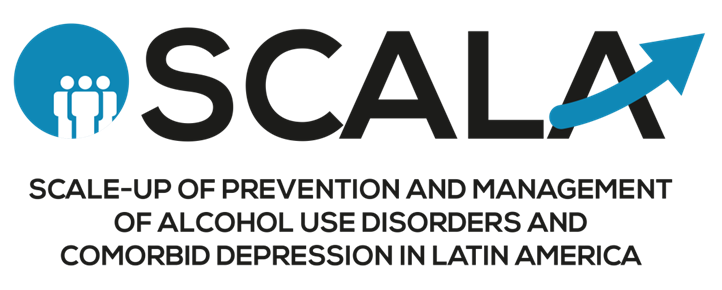 What do we need to do?

Over time, we need to measure the alcohol consumption of as many adult patients as possible 

Our primary goal is to get up to 50%, half the number of patients we care for, having had their alcohol consumption measured
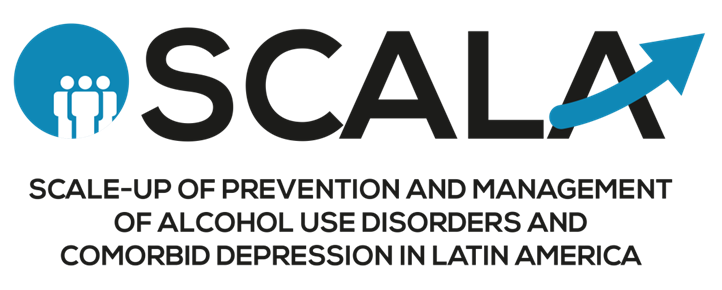 Training helps us do it

If providers receive short training on the direct skills needed to ask about alcohol consumption and to give advice, then it becomes much easier to do the work

In SCALA, providers who had received such training measured the alcohol consumption of 10 times as many patients as those providers who had not received training
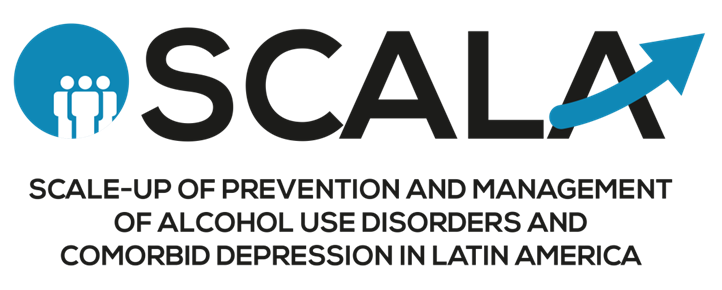 Local support helps us do it

Providers find it easier to undertake the work if local support is available 

In SCALA, providers who had received local support, including communication campaigns for the public, measured the alcohol consumption of nearly twice as many patients as those providers who had not received such support
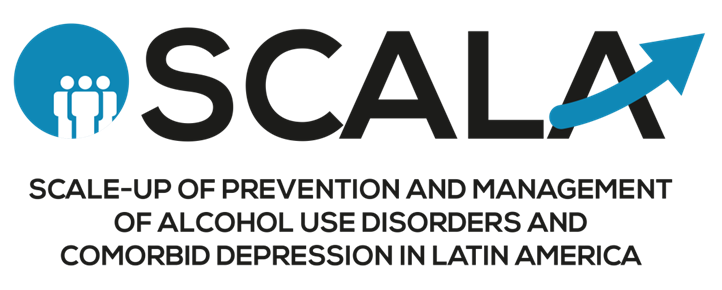 Involve key stakeholders from outset

To make the work easier and sustainable, key stakeholders should be involved in decision-making and monitoring from the outset 

Stakeholders include health departments at different levels, directors of primary health care centres, people working in non-governmental organizations, and academia
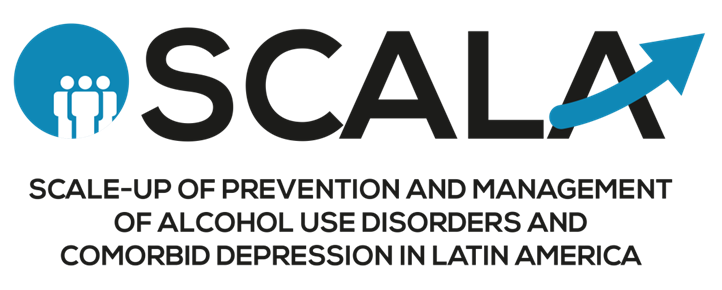 Learn and adapt

Implementation is an iterative proves  - programmes need to learn and adapt as they are implemented

The views and experiences of the providers who deliver the programmes need to be captured and fed into the iterative process